Nuclear Education in Iran Based on Technological Needs

by G. Raisali
Nuclear Science & Technology Research Institute, 
Atomic Energy Organization of Iran (AEOI)
AEOI supports nuclear education by:
 Contributing in the development of universities educational programs
Technical support
Financial support
Iran is developing education associated with the development of its nuclear technology needs regarding
Rising demand for electrical energy and other applications of nuclear technology specially in:
Health and safety 
Agriculture, medicine and industry
Technological needs
The main technological needs are in industrial sections such as oil industry, agriculture and medicine that can  be supported by AEOI
Educational programs are necessary to train researchers for supporting research and development in several fields
Educational and training activities are not limited to nuclear science and technology, but also in several other disciplines
Human resource development is an important necessity in the safe operation of nuclear facilities that is fulfilled through training with:

Cooperation with universities and technical institutes for providing educated and skilled workforce
Cooperation with NGOs and other educational institutes
Cooperation with universities
Cooperation With  high-ranked universities to establish and promote their departments related to nuclear science and technology and its applications

The cooperation is through contracts and agreements with universities and research institutes to support and persuading them to take part in applied projects regarding country needs
Areas of applied research
Nuclear safety
Nuclear power plants
Radiochemistry
Accelerators
Gamma irradiators
Radiopharmaceuticals
Applications of  nuclear technology in agriculture, health and industry
Cooperation with other organizations
Supporting non-high ranked educational and research institutes to improve their abilities for future higher level of  cooperation
Holding training courses and workshops in cooperation with scientific and technical societies
Some workshops and courses
Nuclear radiation measurement methods
Computational codes in nuclear reactors
Dynamics of nuclear reactors 
Application of finite volume methods in reactor thermo-hydraulics
Neutron Activation Analysis
Technical support
PhD and MSc students are allowed to use the services given in facilities belonging to AEOI through contracts and agreements with universities. AEOI library also gives free service to the students
Some AEOI’s facilities are:
Accelerators:
Cyclotron (cyclone 30)
Electron irradiator: rhodotron (TT-200)
Van De Graaf  accelerator (3 MeV)
Continued
Reactors:
Tehran Research reactor (TRR)
Zero power  research reactor (ZPR)
Subcritical research reactor
Miniature neutron source reactor (MNSR)
Irradiators:
Research gamma irradiator (GC–220)
Industrial gamma irradiator (IR-136) and SSDL calibrated radiation fields
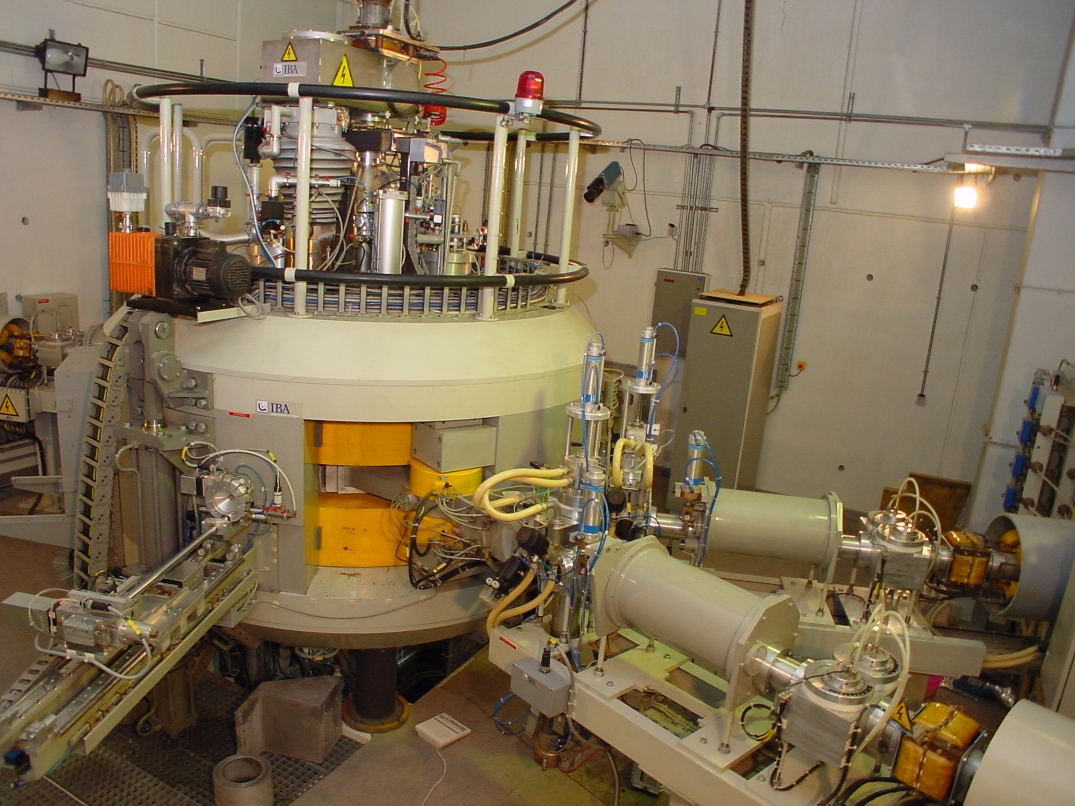 picture
A view of  cyclone 30 located in Karaj
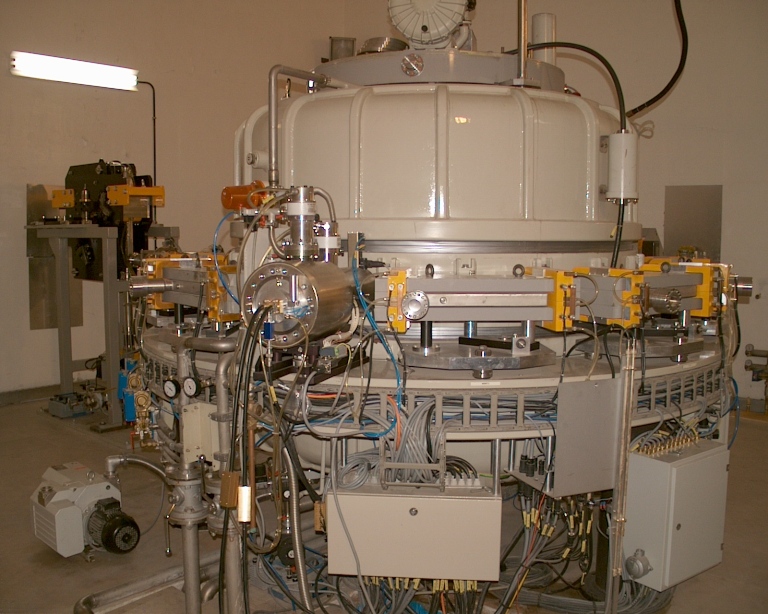 A view of  rhodotronTT-200 located in Yazd
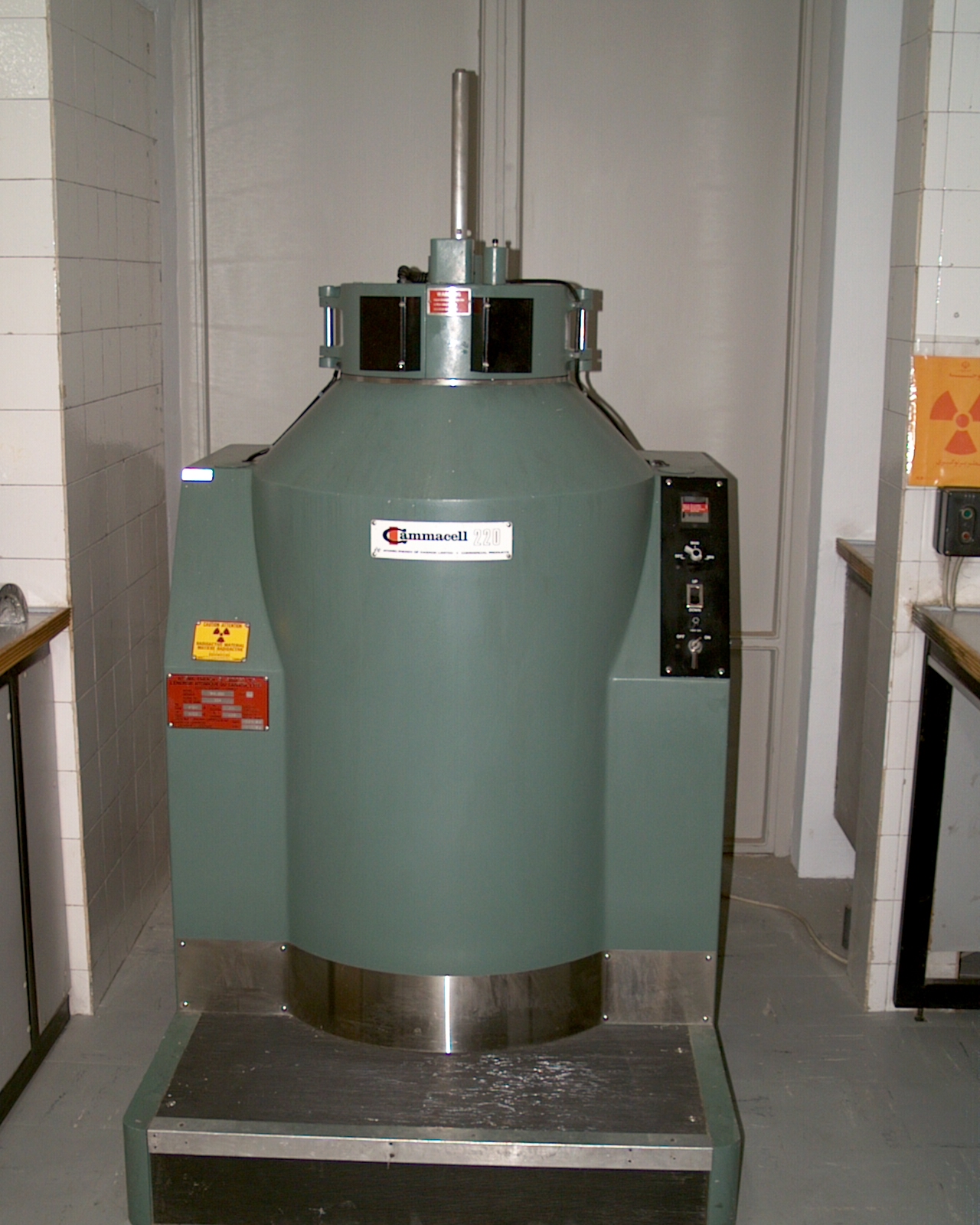 A view of  gamma cell GC-220 located in Tehran
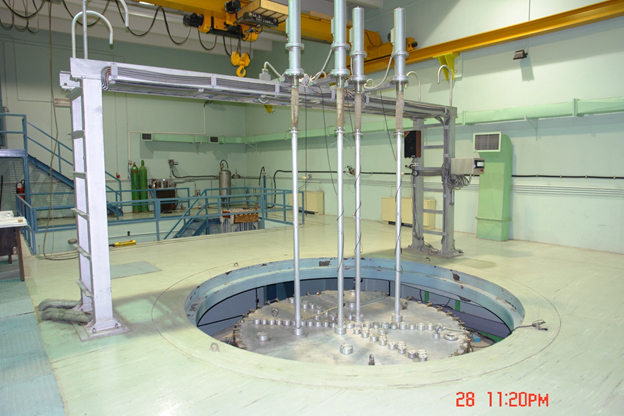 A view of  ZPR located in Isfahan
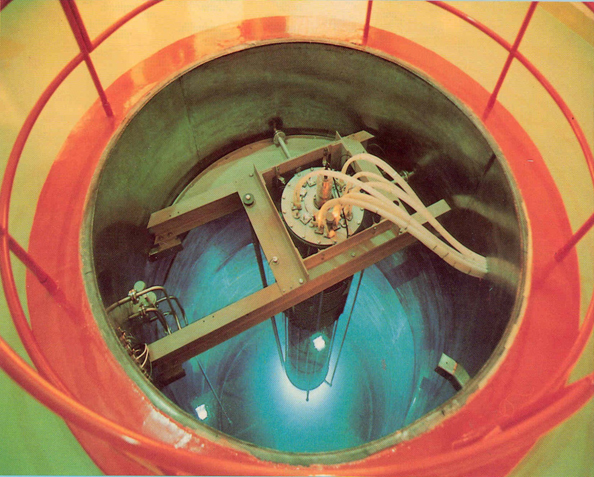 A view of  MNSR located in Isfahan
Financial support
Funding for universities to train the PhD students in different fields related to nuclear technology

Scholarships for graduate students in all fields related to nuclear technology and its applications

 Post-doc Scholarships for graduated students in all fields related to nuclear technology
Outcomes
The outcomes are:
 Implementation of MSc and PhD projects
Technical documents
Products (agricultural lines of mutants,  radiopharmaceuticals, …)
Articles published in high-ranked international and Iranian journals;
Some MSc and PhD Project titles
Preparation and quality control of [61Cu]-bis-8-hydroxy quinolone for PET imaging
Design of thermal hydraulic set loop
Experimental study of heat transfer in spent fuel rods of Bushehr power plant in a pool
Monte Carlo Method and Experimental Validation for Determination of dose distribution of brachytherapy seed I-125 in eye plaque
Study of  salinity resistance of wheat mutant lines resulting from irradiation of Tabassi genotype
Continued
Synthesis and Quality control of a  diagnostic 18F radiolabeled  peptide  for tumor detection.
Evaluation of biological factors and biodistribution of 61Cu Bleomycine
Evaluation and production of Galium-68 via 68Zn(p, n)68Ga reaction for use of PET imaging system
Investigation, research and feasibility of 90Y production in Tehran research reactor
Investigation and feasibility of 166Ho production in Tehran research reactor
Production Optimization of  153Sm and 177Lu radioisotopes in the core of TRR
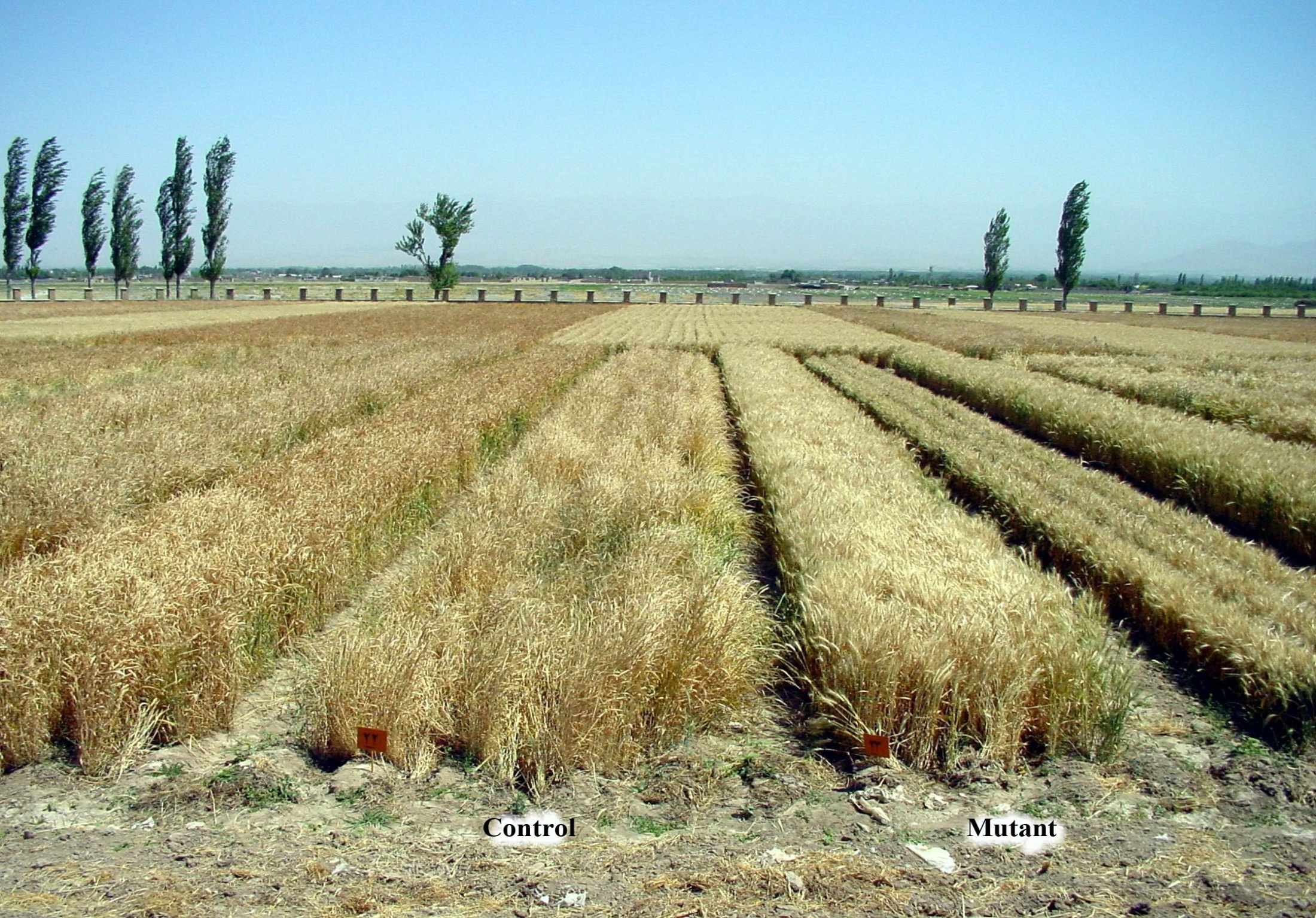 Produced mutant line
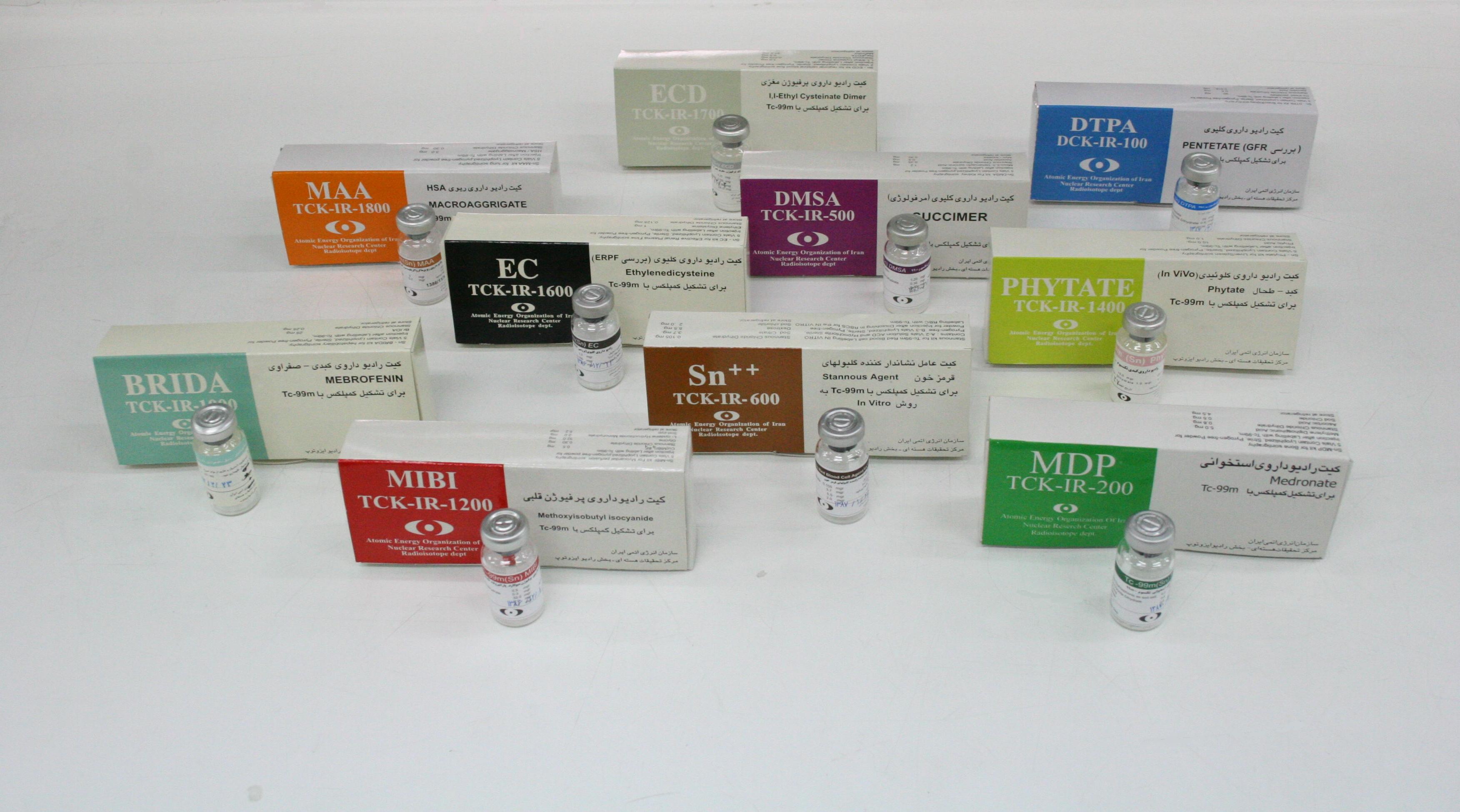 Some of manufactured radiopharmaceuticals by AEOI
Production and quality control of 99mTc-bombesin
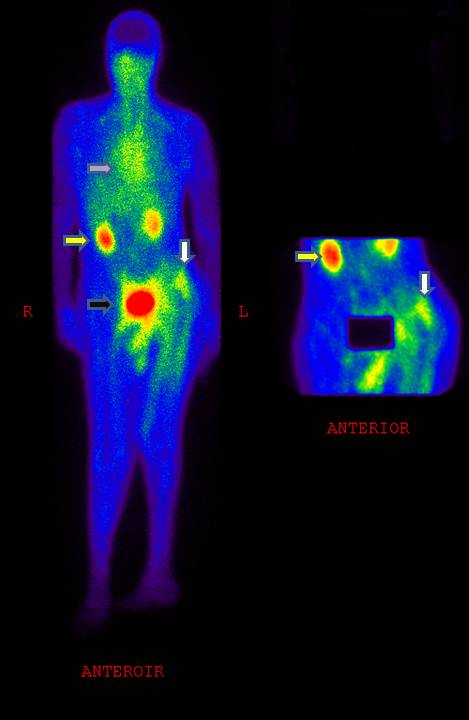 Production and quality control of Lu-177 radiopharmaceuticals
A patient (weight: 74 kg) with knee infection, showing increased  uptake due to infection
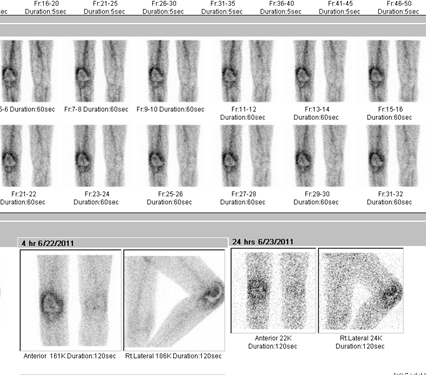 Production and quality control of Sm-153 radiopharmaceticals
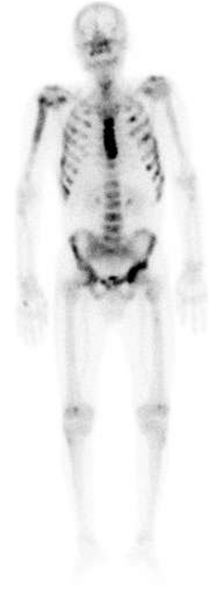 Sm-153 EDTMP in an Iranian Patient for Bone Pain palliation in Cancers
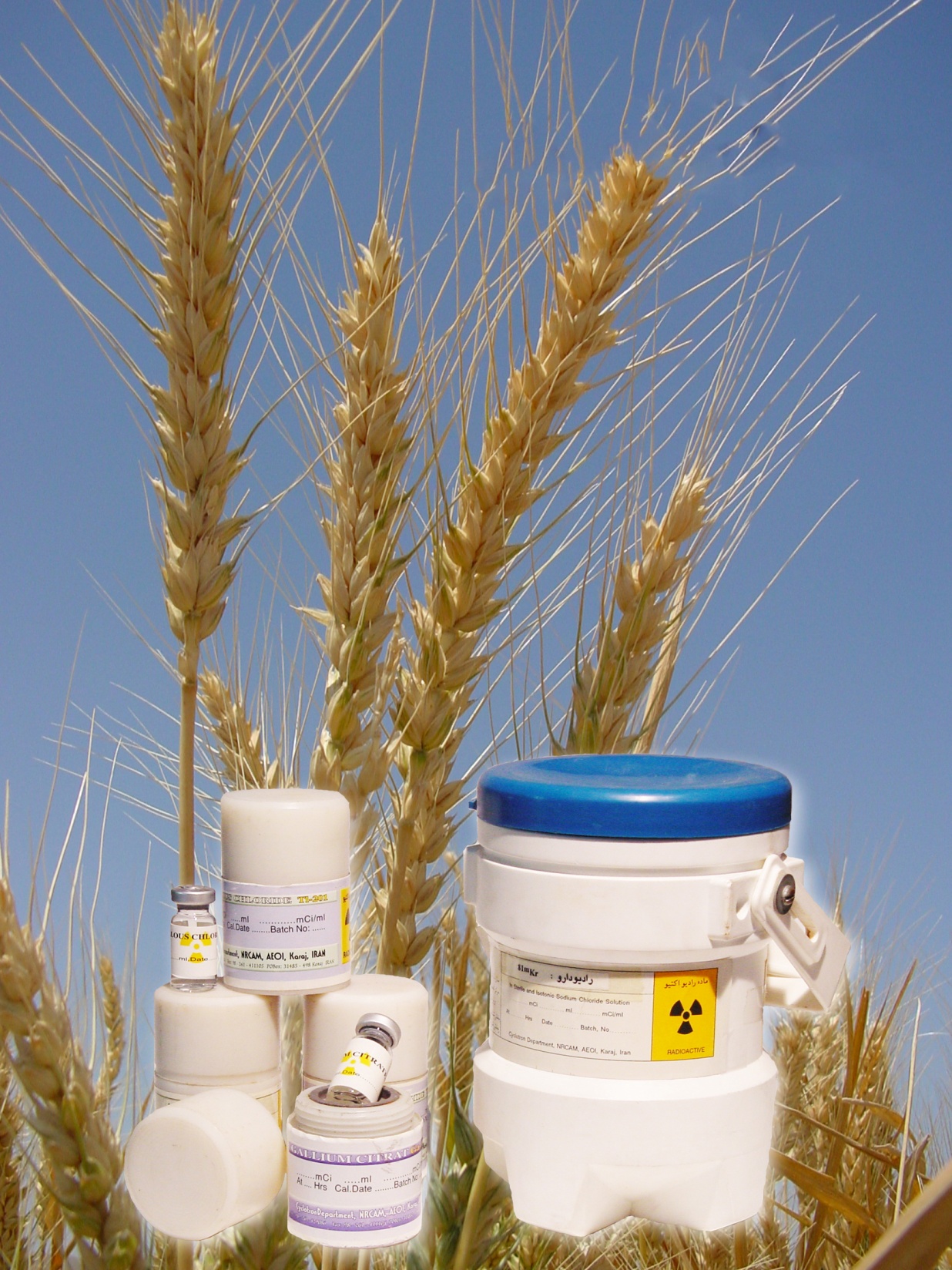 Thanks for Your Attention